Do you have eternal optimism?
Who gets to challenge you?
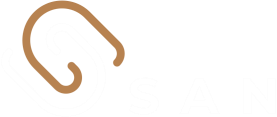 Do you believe your own BS?
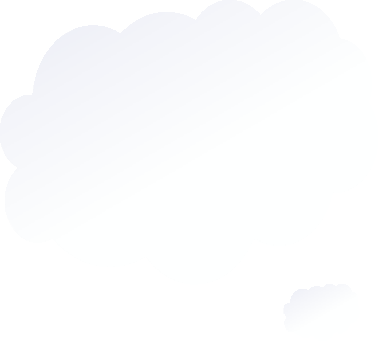 Are you a serial entrepreneur?
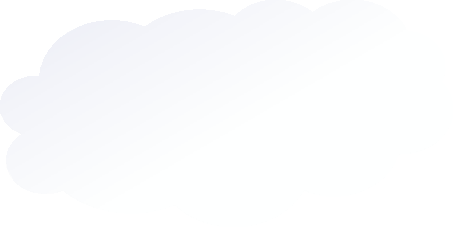 What skill sets/ blind side do you have?
Who is in your tent, warts and all?
Who has an eclectic skill set around business, personal & life?
Do you need some wisdom around you? “Knowledge & experience”
Do you need
some wisdom around you? “Knowledge & experience”
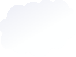 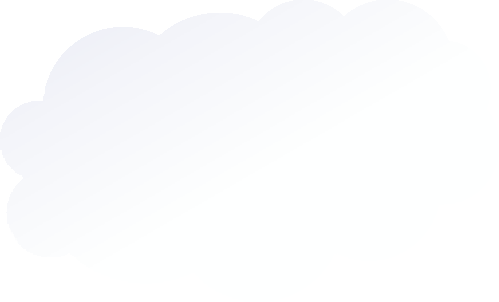 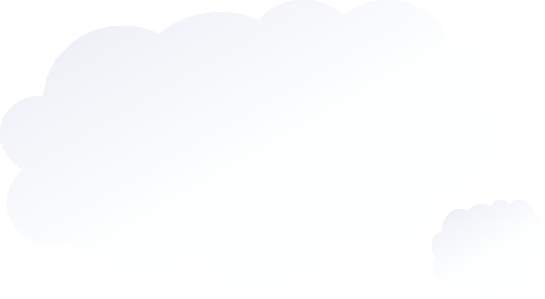 Are you coachable & want accountability?
Who can you bounce stuff off, not conflicted?
Do you need to buy back some time by avoiding rabbit holes?
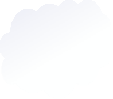 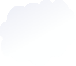 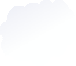 Do you need an advisory board of one or more?